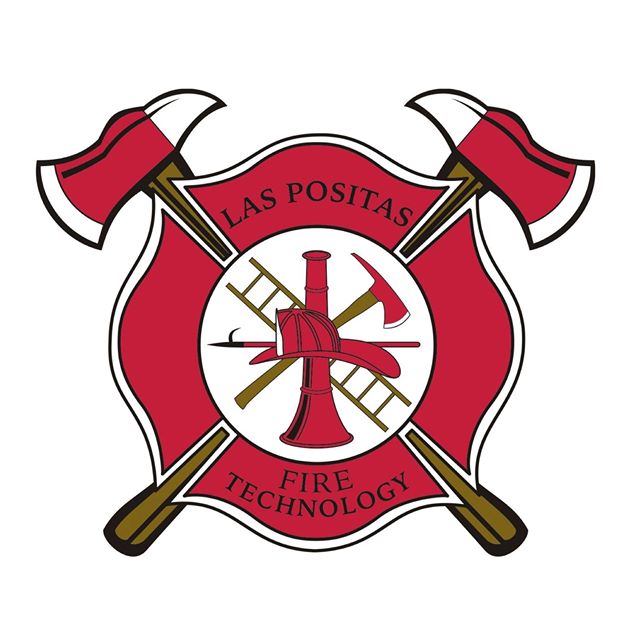 Portable Fire Extinguishers
Flex day March 8th, 2022
Matthew Jewett
Fire Service Technology Instructor/Coordinator
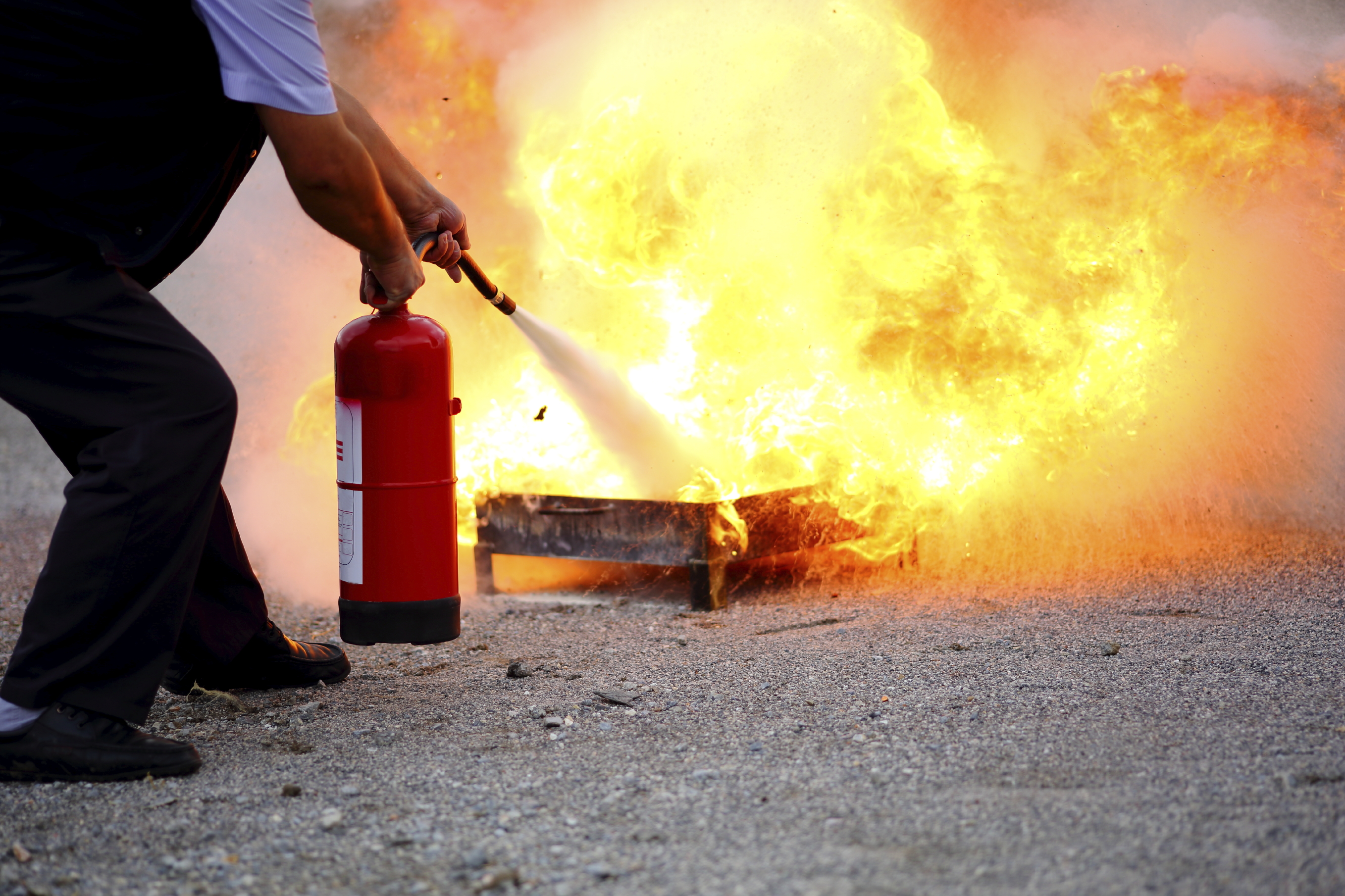 Knowledge Objectives
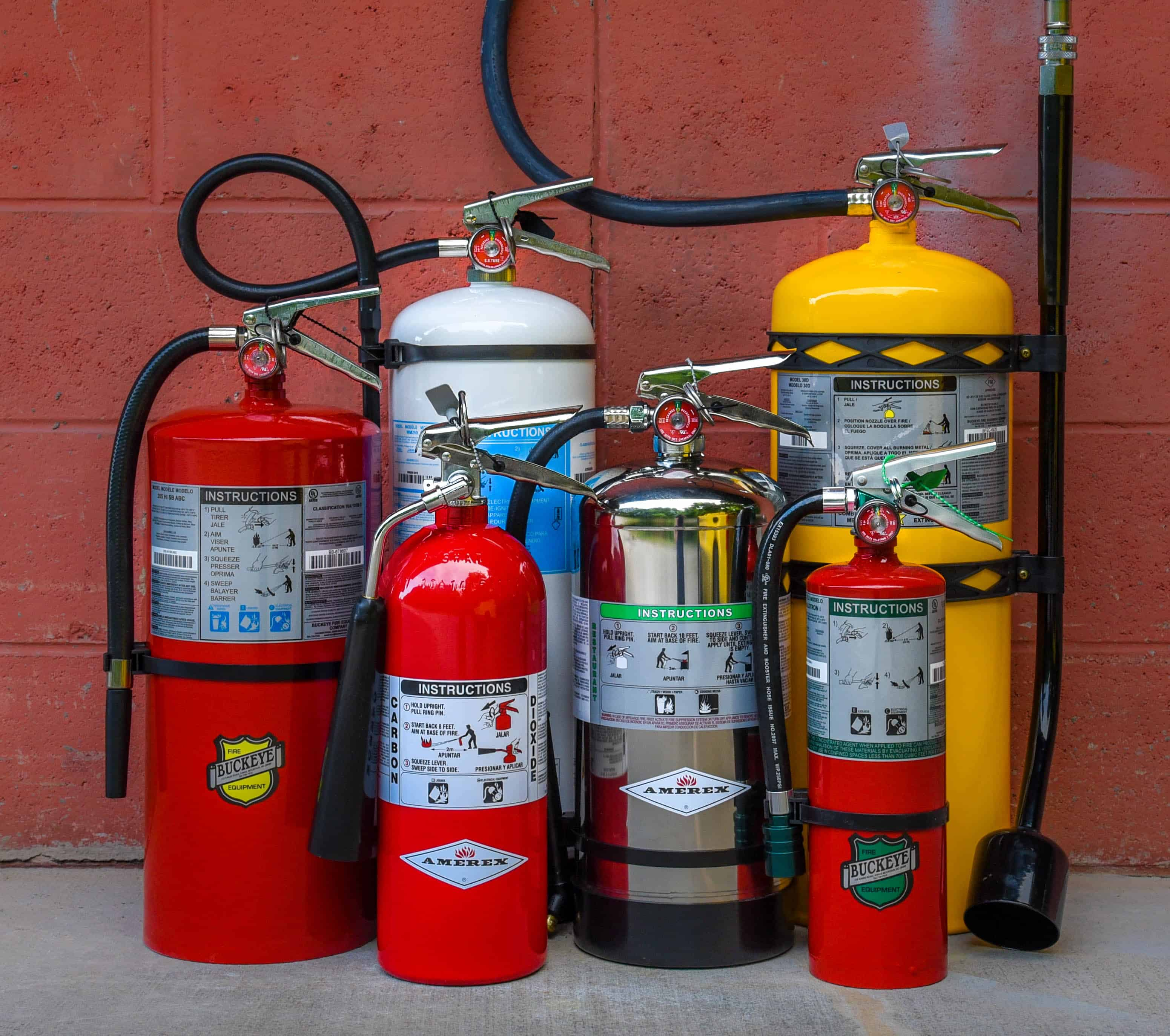 Purposes of Fire Extinguishers
Extinguish incipient fires
Control fires where traditional methods are not recommended
Available for immediate use on small, incipient fires
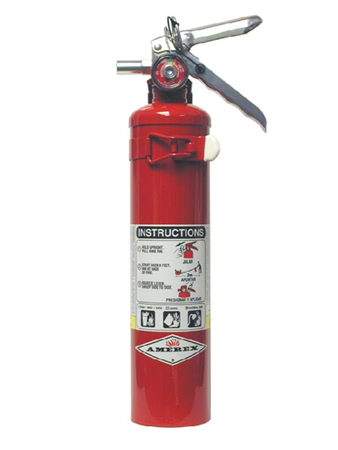 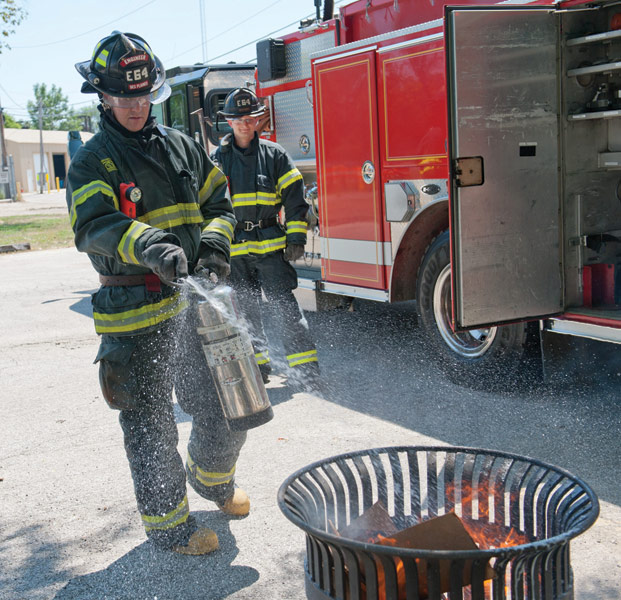 Extinguishing Incipient Stage Fires
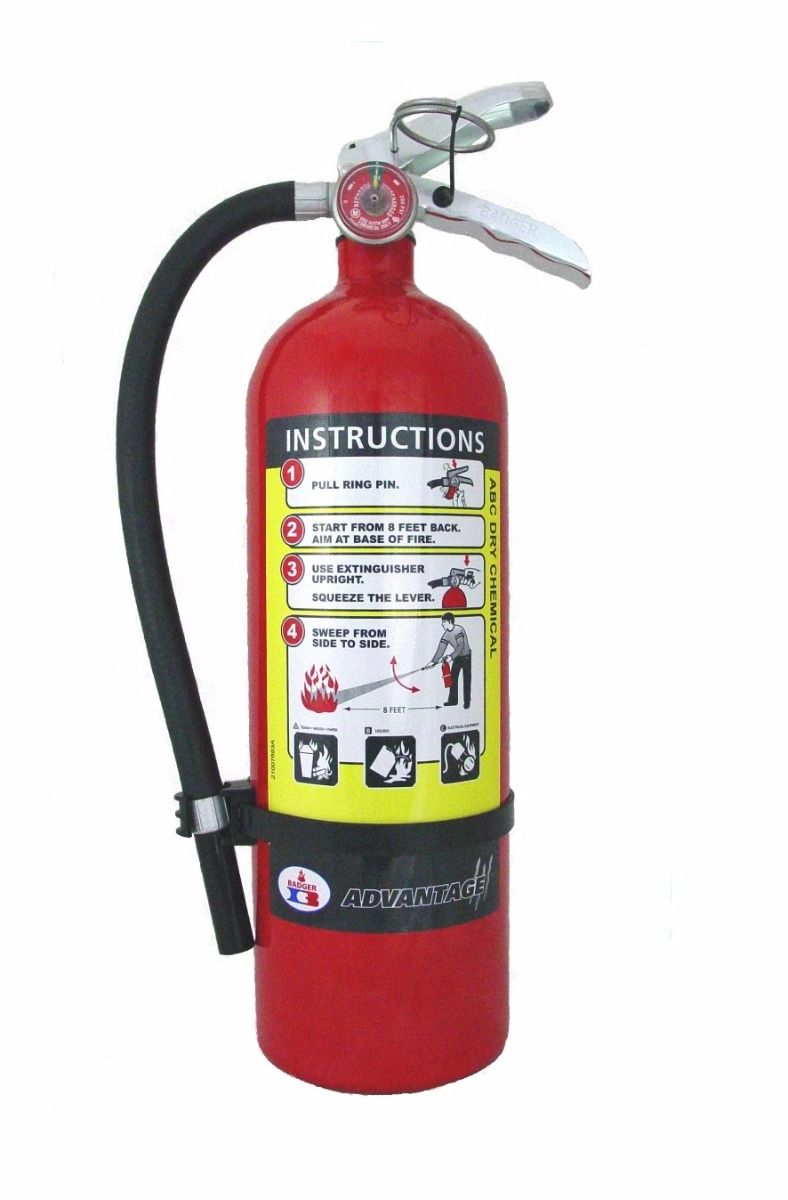 One advantage of fire extinguishers is their portability.
The primary disadvantage of fire extinguishers is that they are “one-shot” devices.
If the device does not control the fire, some other device or method is needed.
Call 911 / FD regardless of successful extinguishment or not
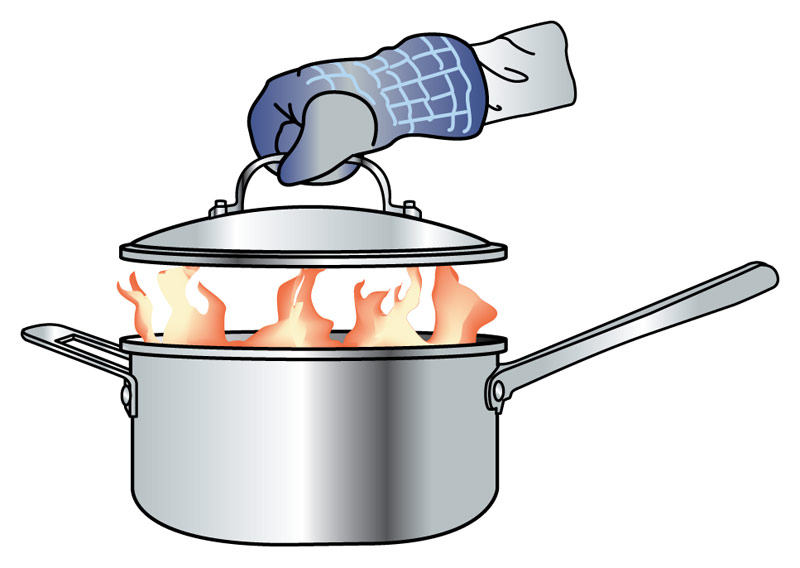 Extinguishers stop burning by:
Cooling the fuel
Cutting off the supply of oxygen
Interrupting the chain reactions
Methods of Fire Extinguishment
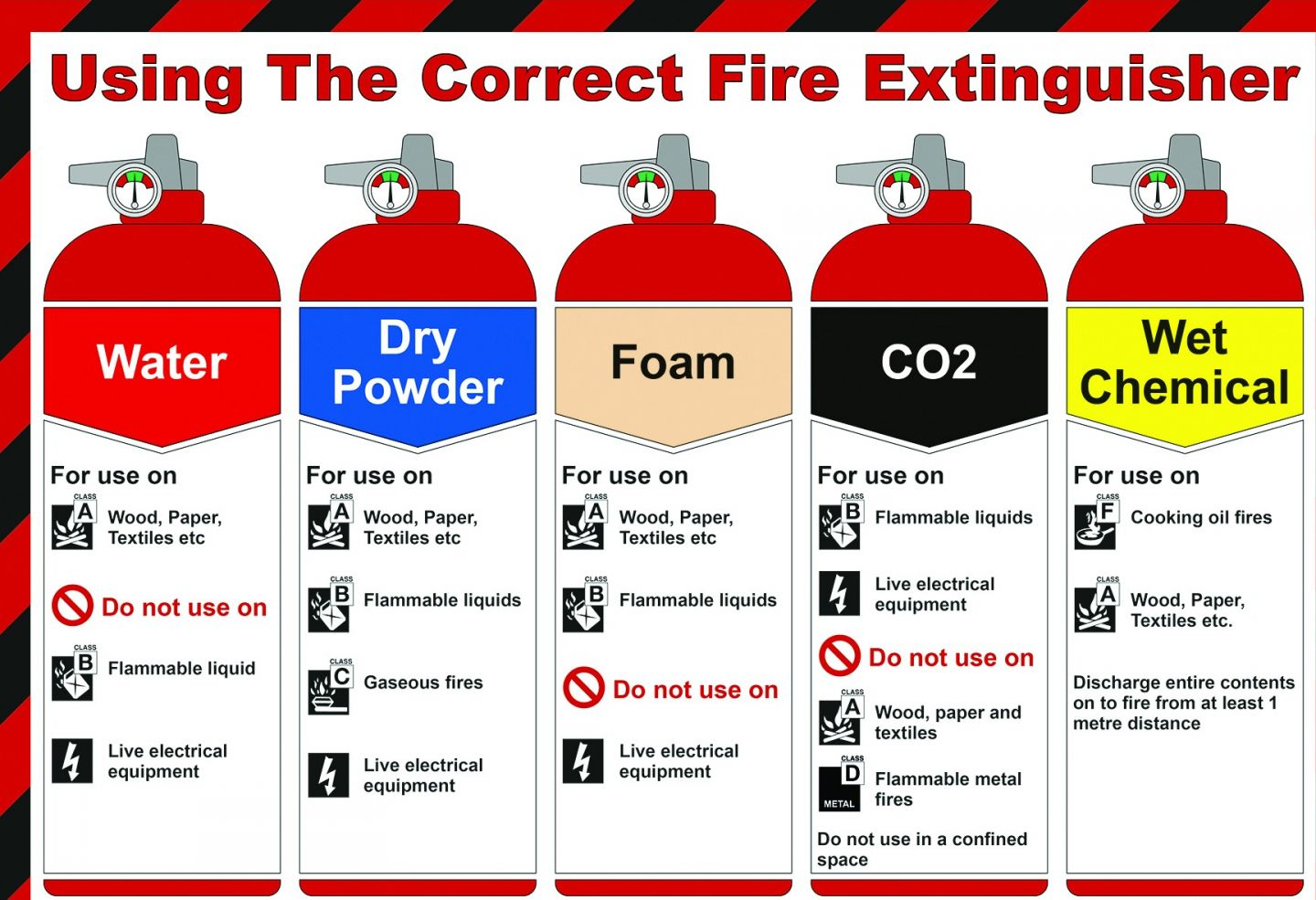 Essential to match extinguisher and fire
Some agents are more efficient on certain fires.
Some agents will not control certain fires.
Some agents are dangerous when applied to certain fires.
Before selecting a fire extinguisher, ask yourself, “Which class of fire am I fighting?”
Classes of Fires
Class A Fires
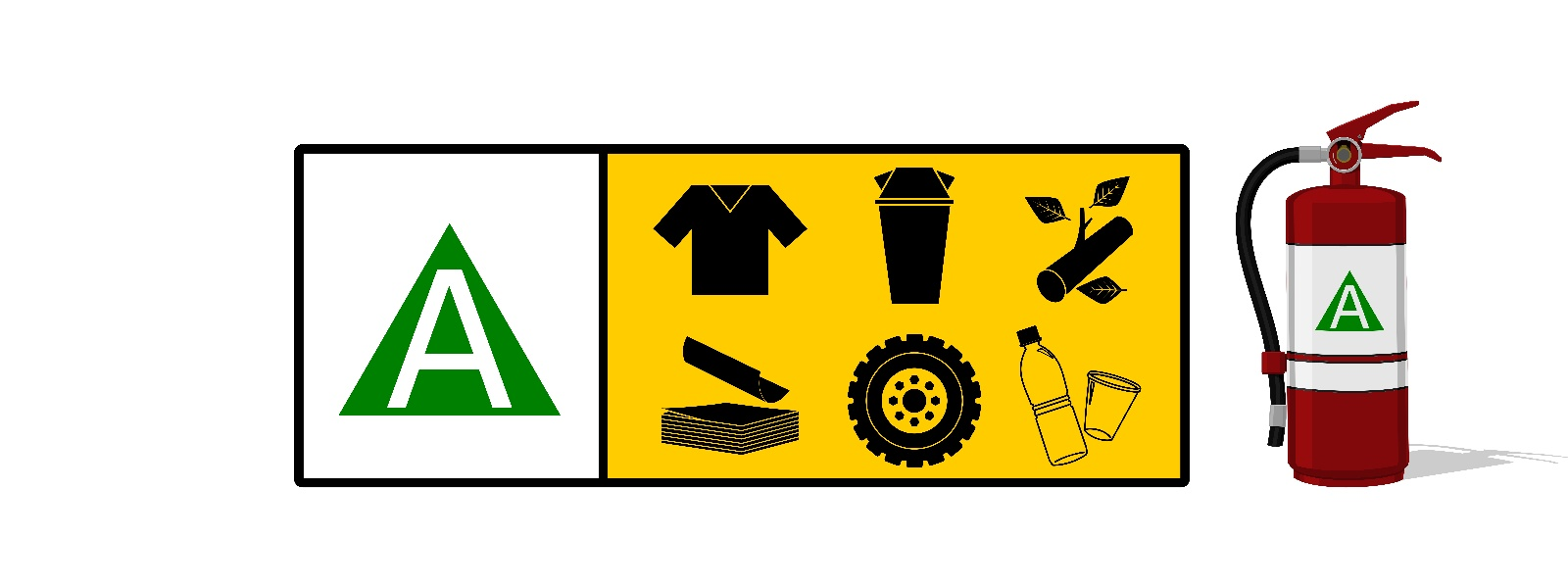 Involve ordinary combustibles and natural vegetation
Water is the most common extinguishing agent.
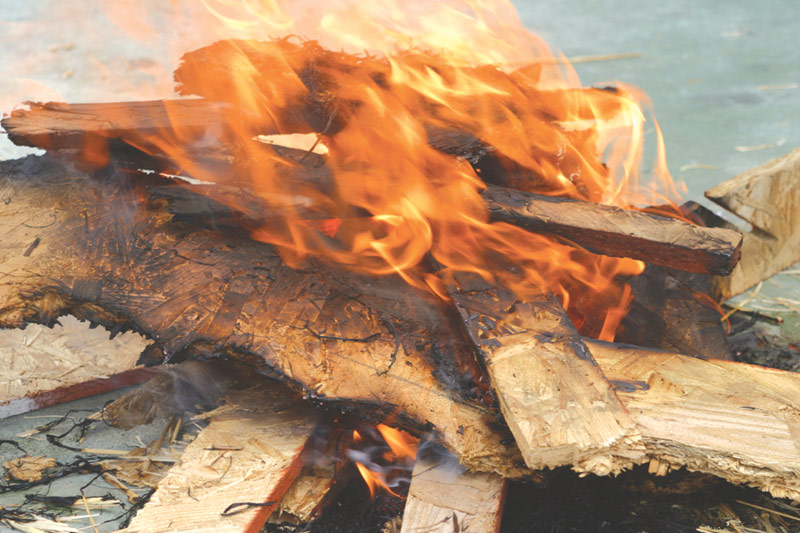 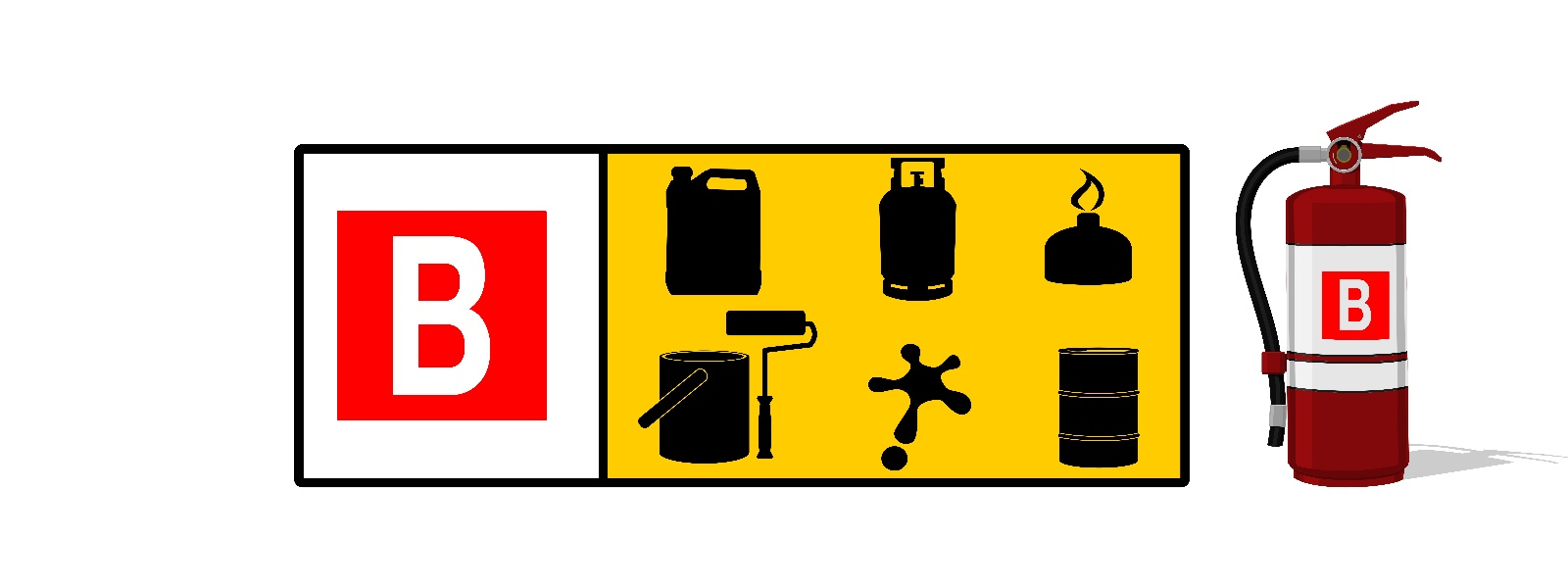 Class B Fires
Involve flammable or combustible liquids and flammable gases
Several different types of extinguishing agents are approved.
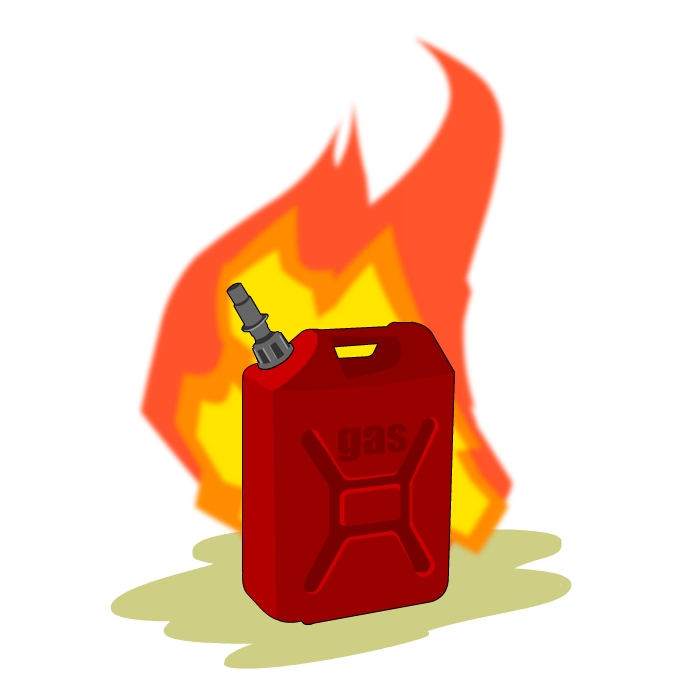 Class C Fires
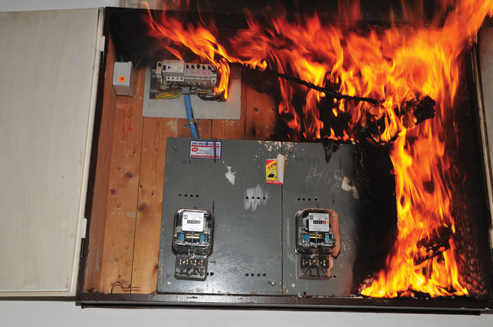 Involve energized electrical equipment 
Can generate tremendous heat that ignites nearby Class A or B materials 
Agents that will not conduct electricity must be used.
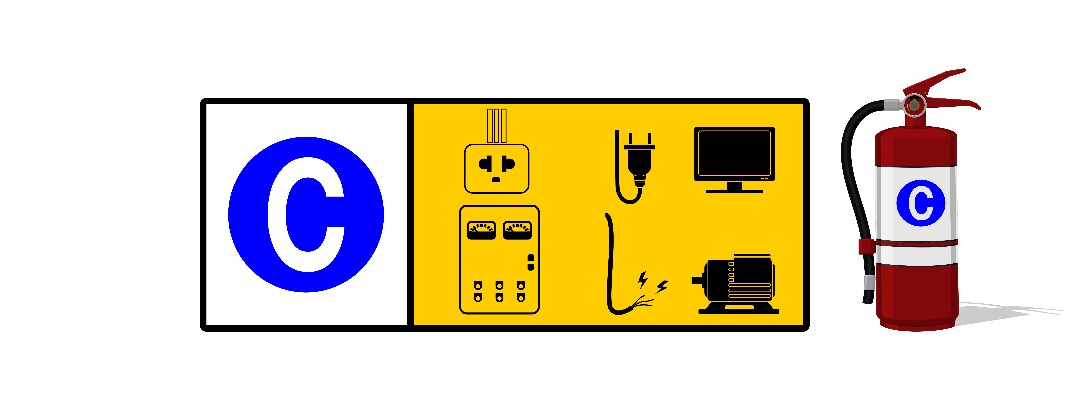 Class D Fires
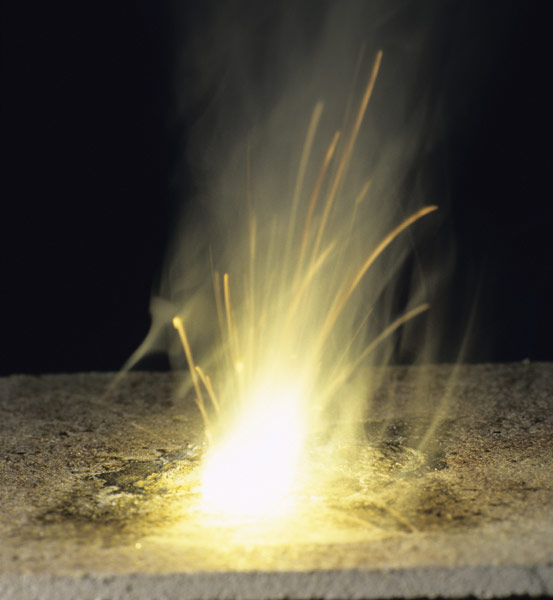 Involve combustible metals
Special techniques and agents are required. 
Normal agents can react violently.
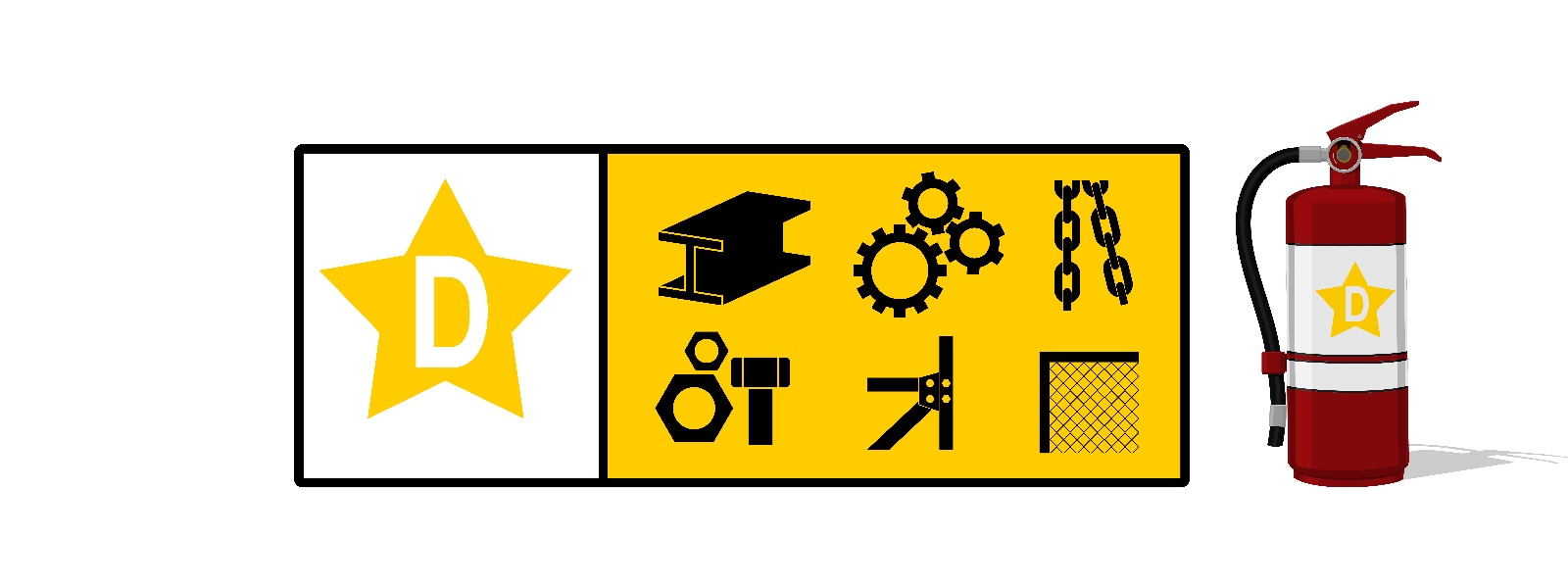 Class K Fires
Involve combustible cooking oils and fats
Required the development of a new class of agents
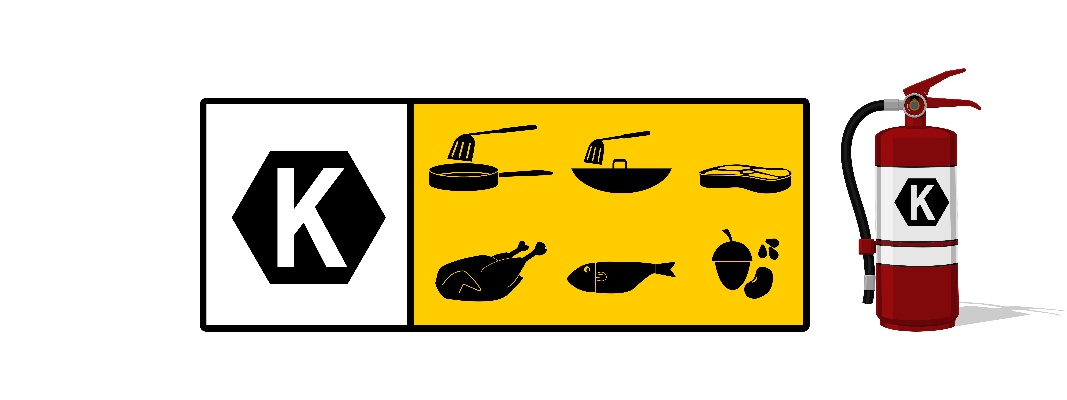 Classification of Fire Extinguishers
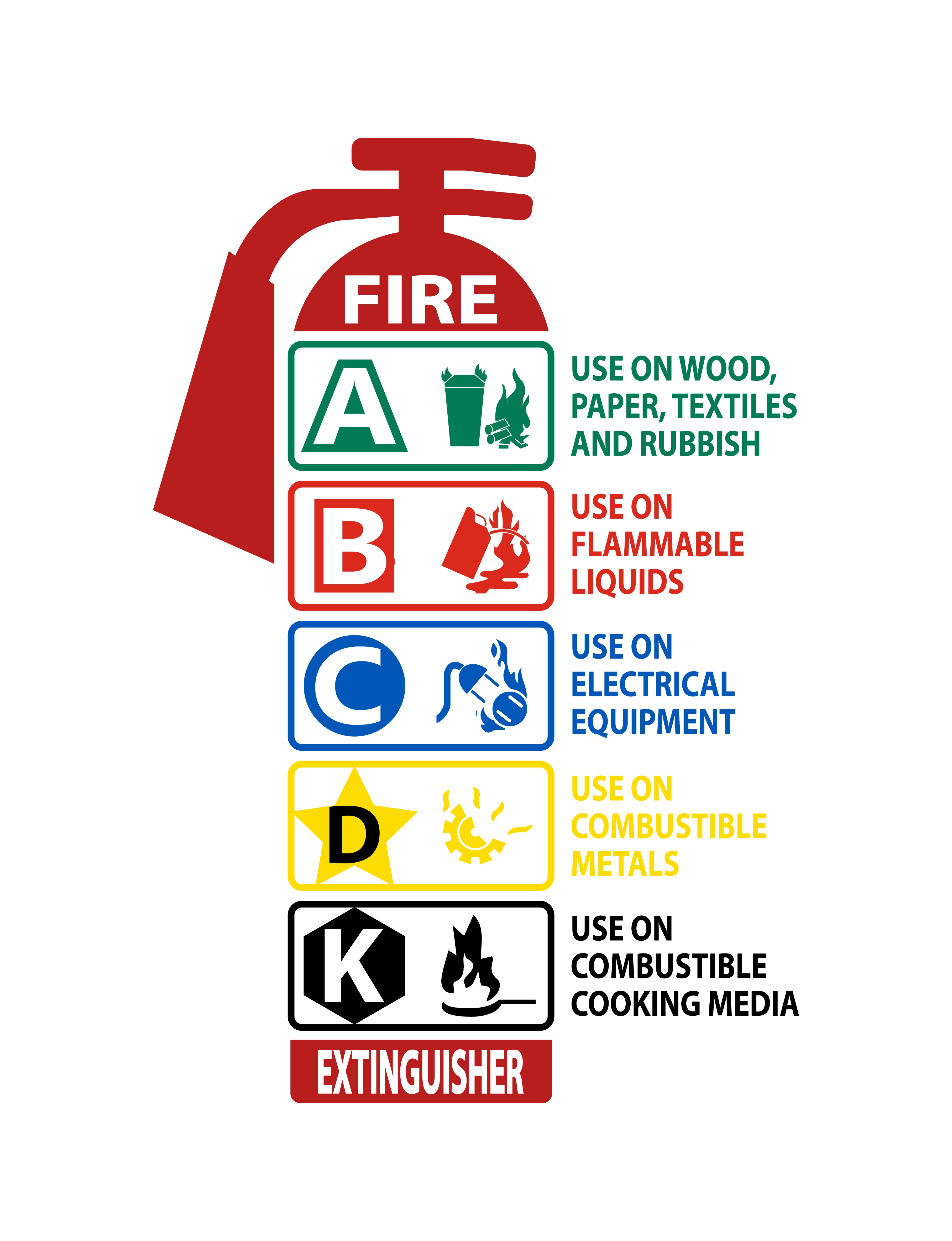 Standard test fires are used to rate the effectiveness of fire extinguishers.
Testing may involve different agents, amounts, application rates, and methods.
Fire extinguishers are rated for their ability to control a specific type of fire and prevent rekindling. 
A rating is only given if the extinguisher completely extinguishes the standard test fire and prevents rekindling.
Traditional Lettering System
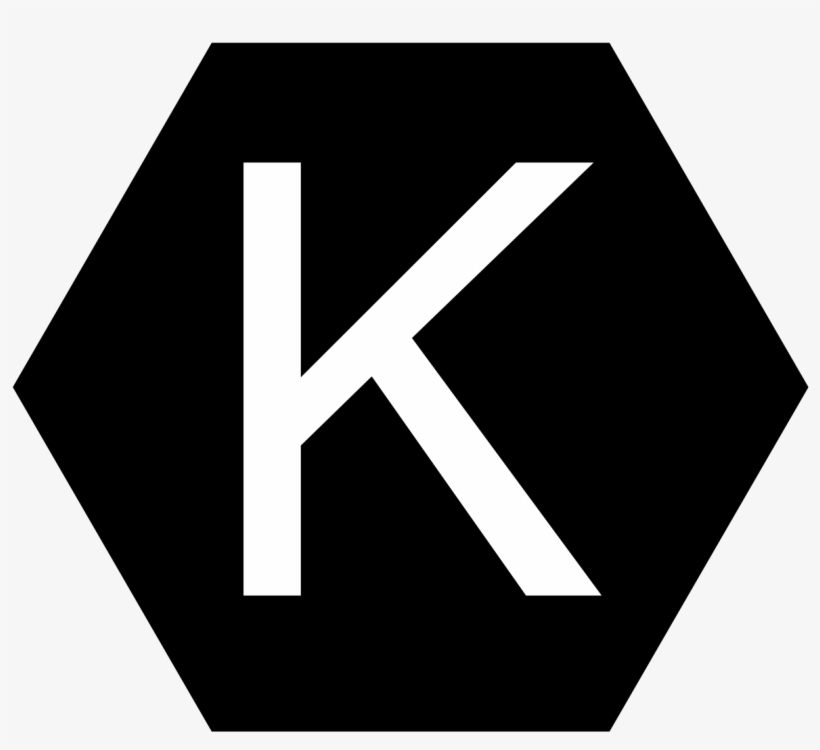 Universal Pictograph System
Fire Extinguisher Placement
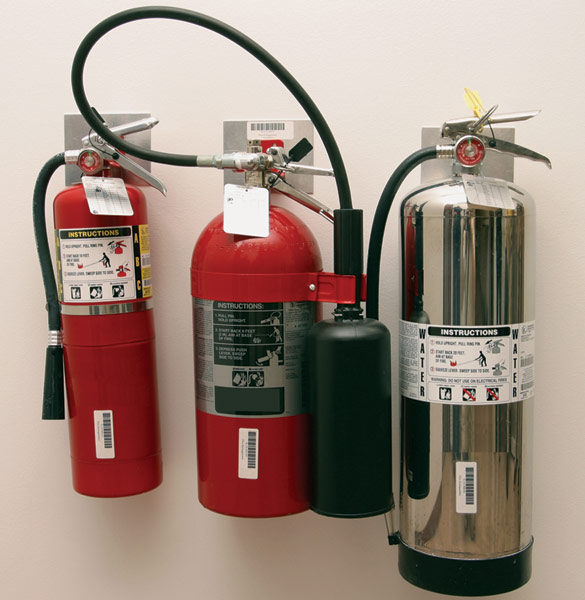 Extinguishers should be mounted so they are readily visible and easily accessed.
Portable Fire Extinguisher Components
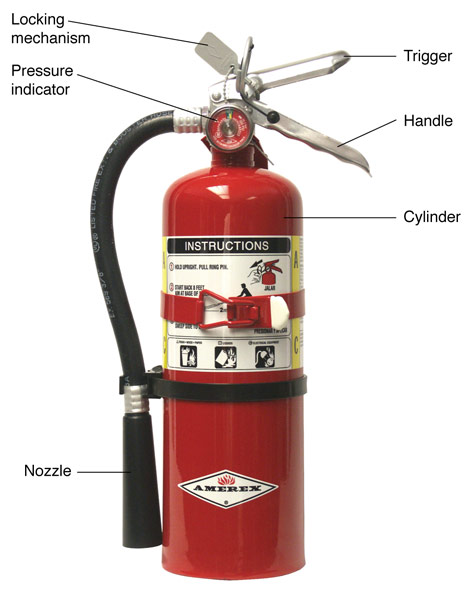 6 basic parts:
Cylinder
Carrying handle
Nozzle or horn
Trigger 
Locking mechanism
Pressure indicator
Stored-Pressure Water-Type Fire Extinguishers
2.5 gal (9.5 L) 2-A rating
Used on incipient Class A fires
Solid stream, range 35-40 feet (9-12 m), through a nozzle on a short hose
Discharges for 55 seconds
Contents can freeze
Dry Chemical Extinguishers
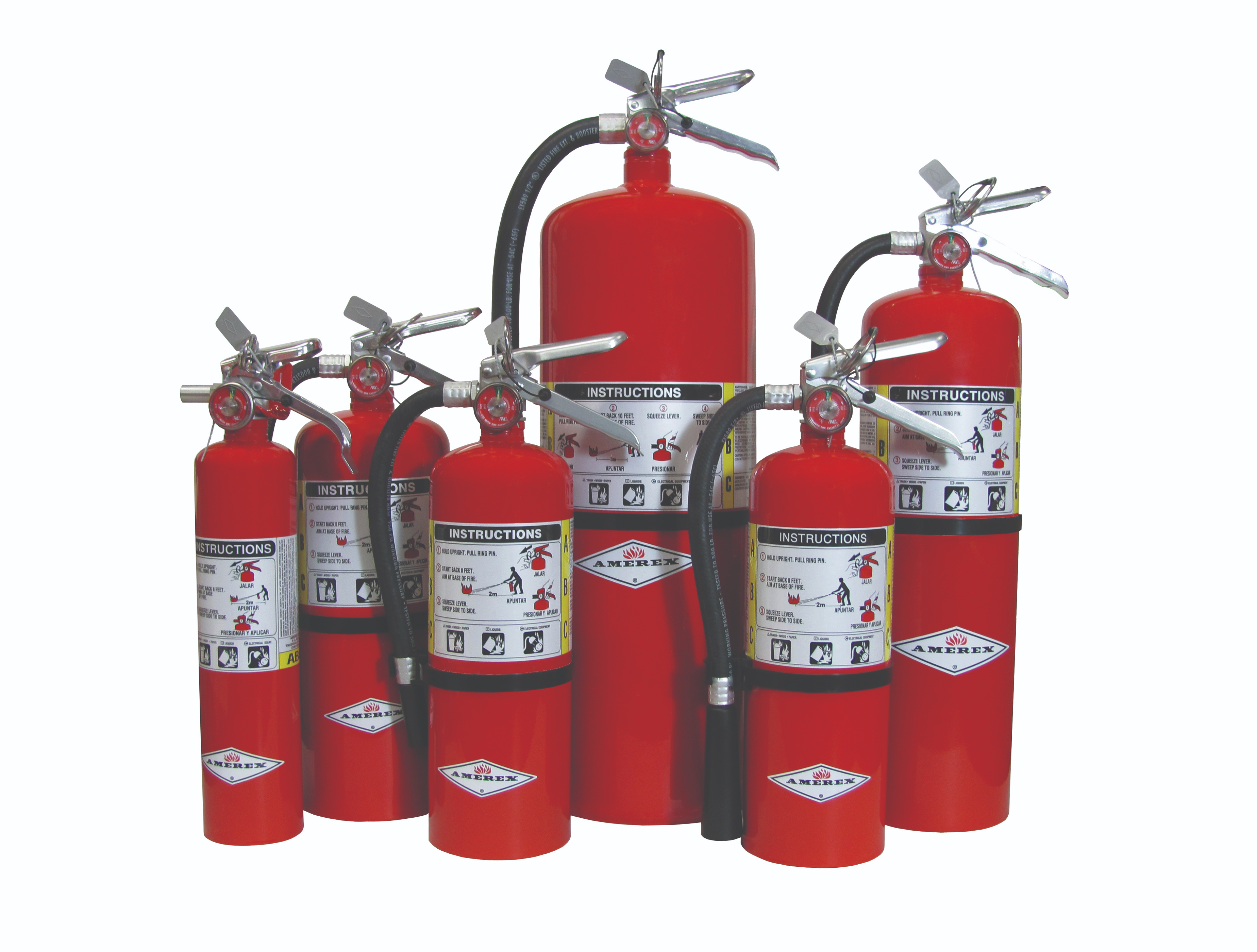 Deliver a stream of very finely ground particles onto a fire. 
Varying capabilities and characteristics 
First, the finer particles of the chemical vaporize when they reach the flame and release a vapor that interrupts flame chemistry. 
Particles shield the fuel surface from the flame radiation, thereby reducing the rate at which the burning fuel is being pyrolysised or vaporized. 
It can smother the fire by forming an insulating blanket.
Dry Chemical Extinguishers
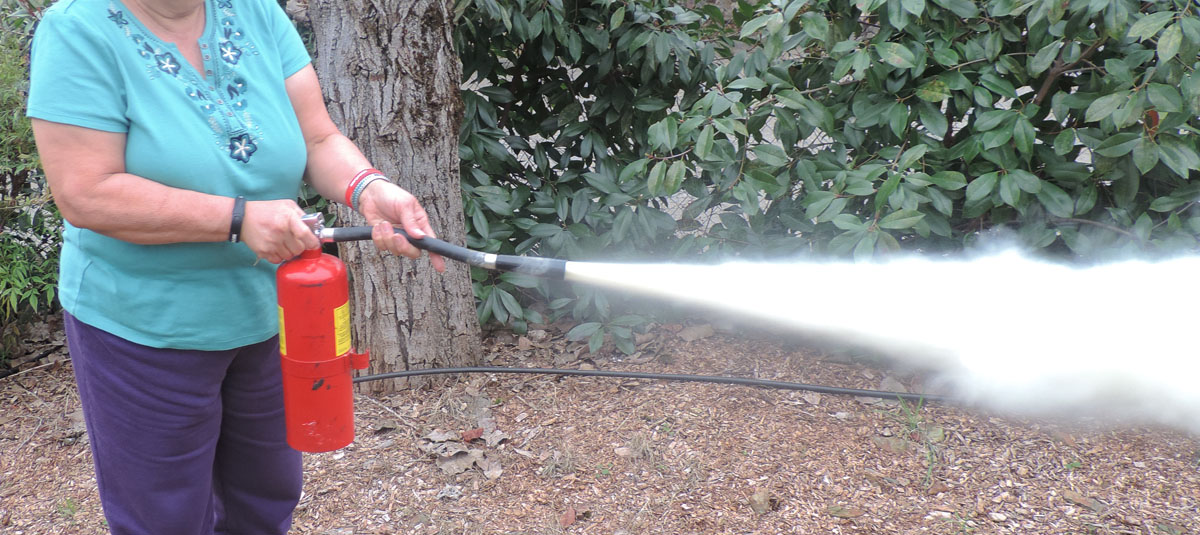 Ammonium phosphate 
Rated for Class A, B, and C fires
They are effective on Class B (flammable liquids and gases) fires. 
They can be used on Class C (energized electrical equipment) fires because the chemicals are nonconductive.
They are not subject to freezing.
Dry Chemical Extinguishers: Disadvantages
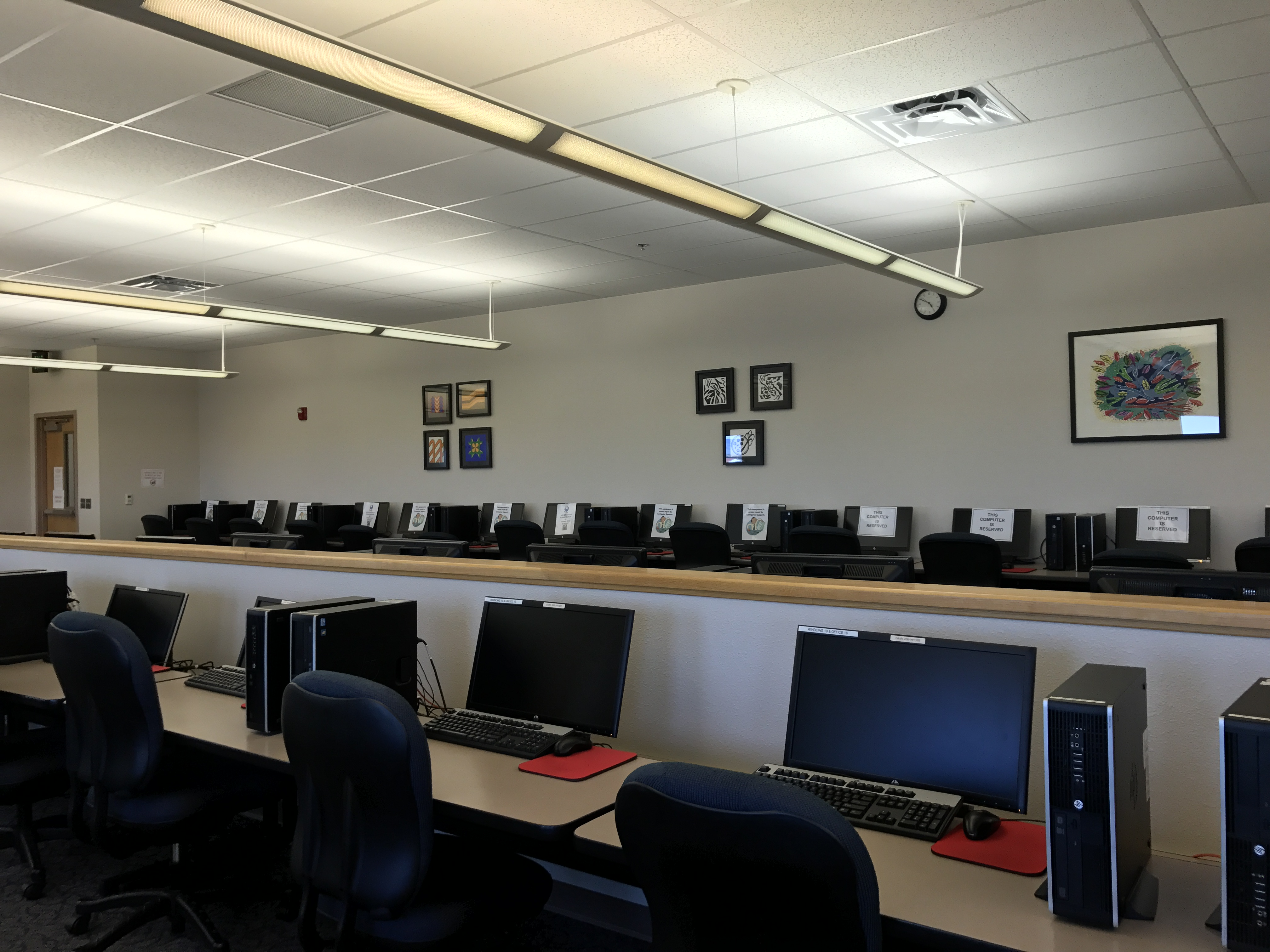 The chemicals, particularly the multipurpose dry chemicals, are corrosive and can damage electronic equipment.
The fine particles are carried by the air and settle like a fine dust inside the equipment. 
During a period of months, the residue can corrode metal parts, causing damage. 
Chemicals may make breathing more difficult when discharged in an enclosed environment.
Ensure Your Personal Safety
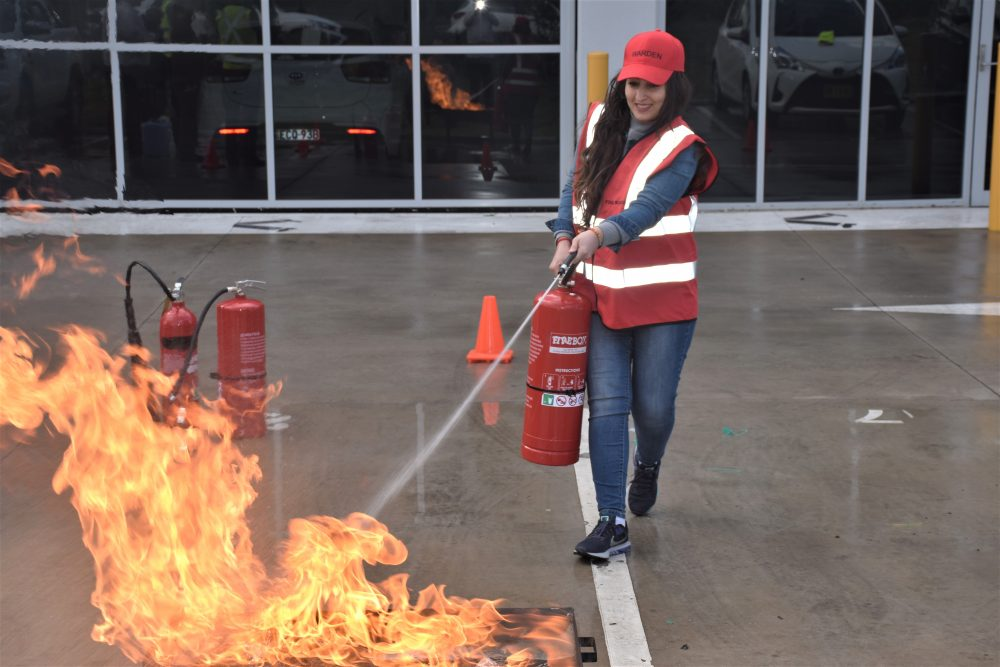 Approach fire with an exit behind you.
Have a planned escape route.
Never let fire get between you and exit.
Never turn your back on the fire.
Watch fire for rekindle.
Keep the wind at your back.
Basic Steps ofFire Extinguisher Operation
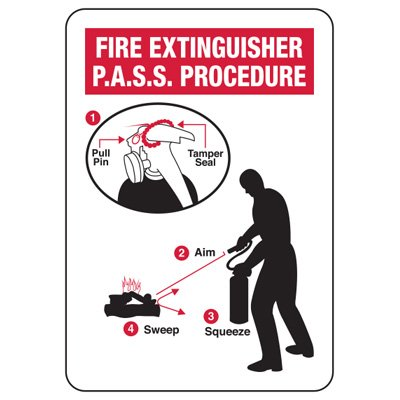 PASS acronym:
Pull the safety pin.
Aim the nozzle at the base of the flames.
Squeeze the trigger to discharge agent.
Sweep the nozzle across the base of the flames.
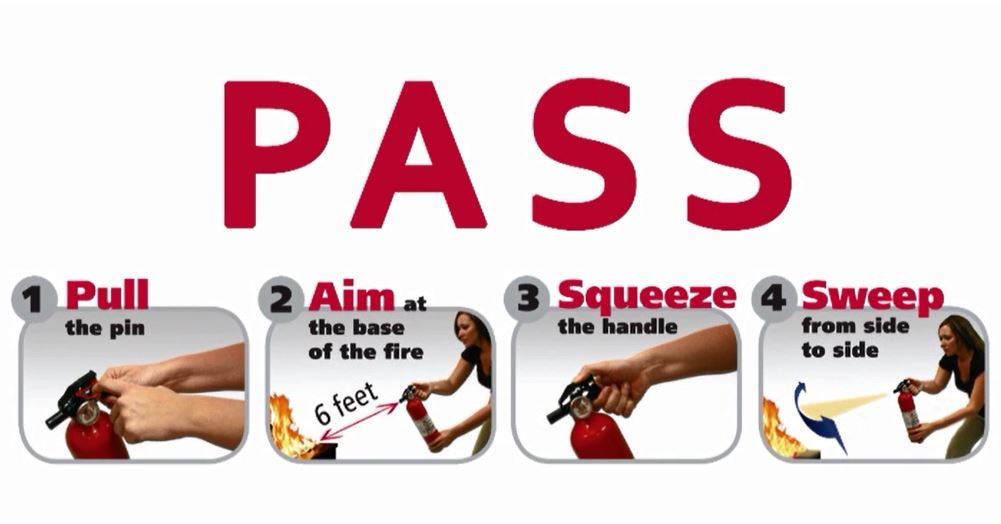 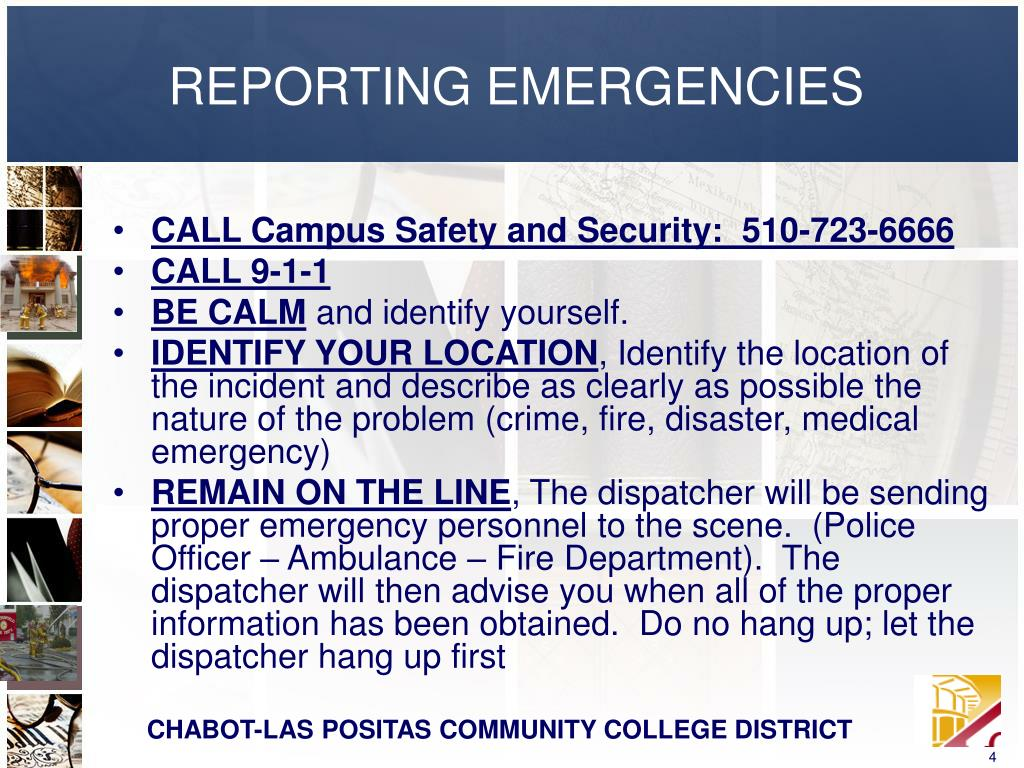 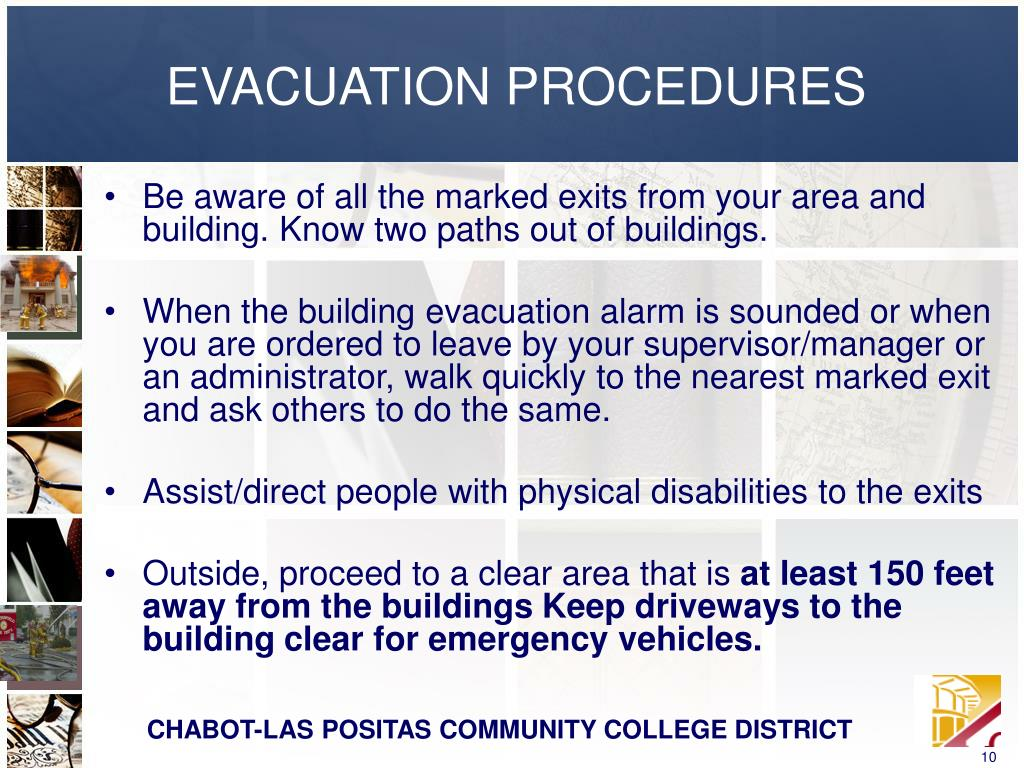 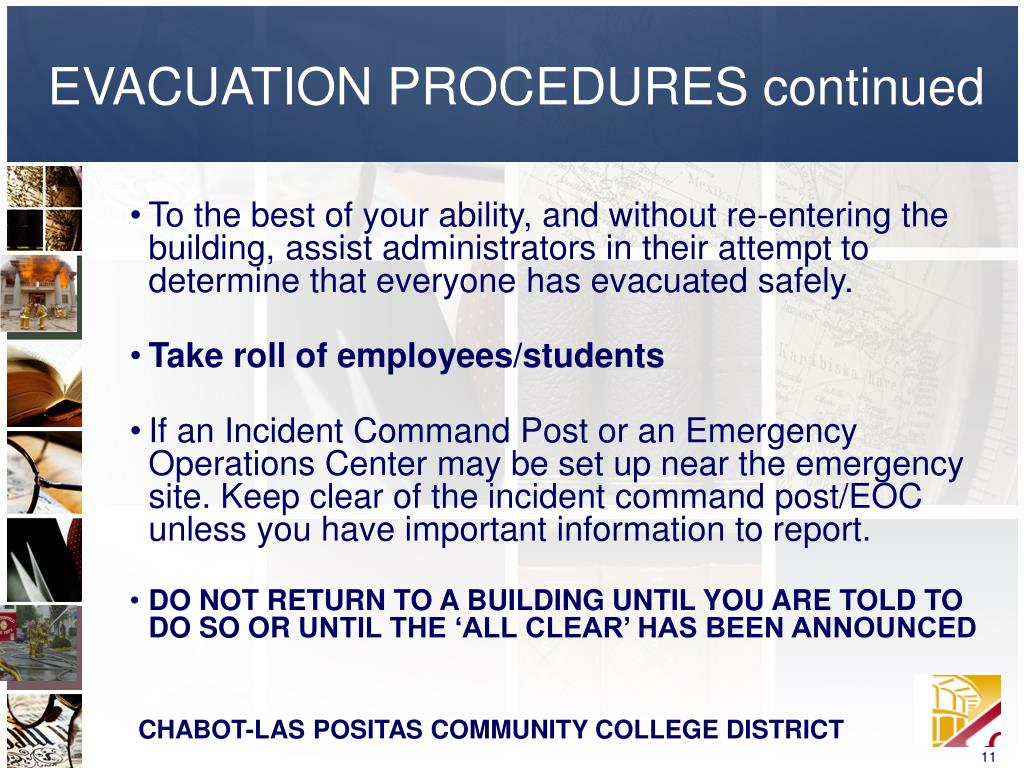 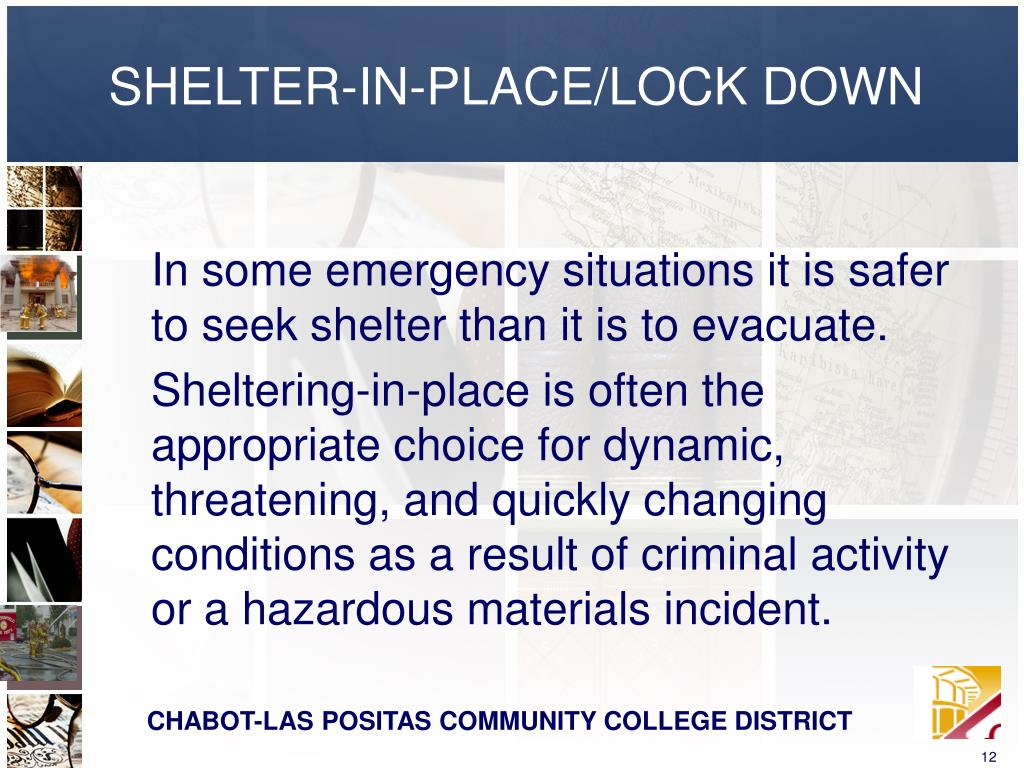 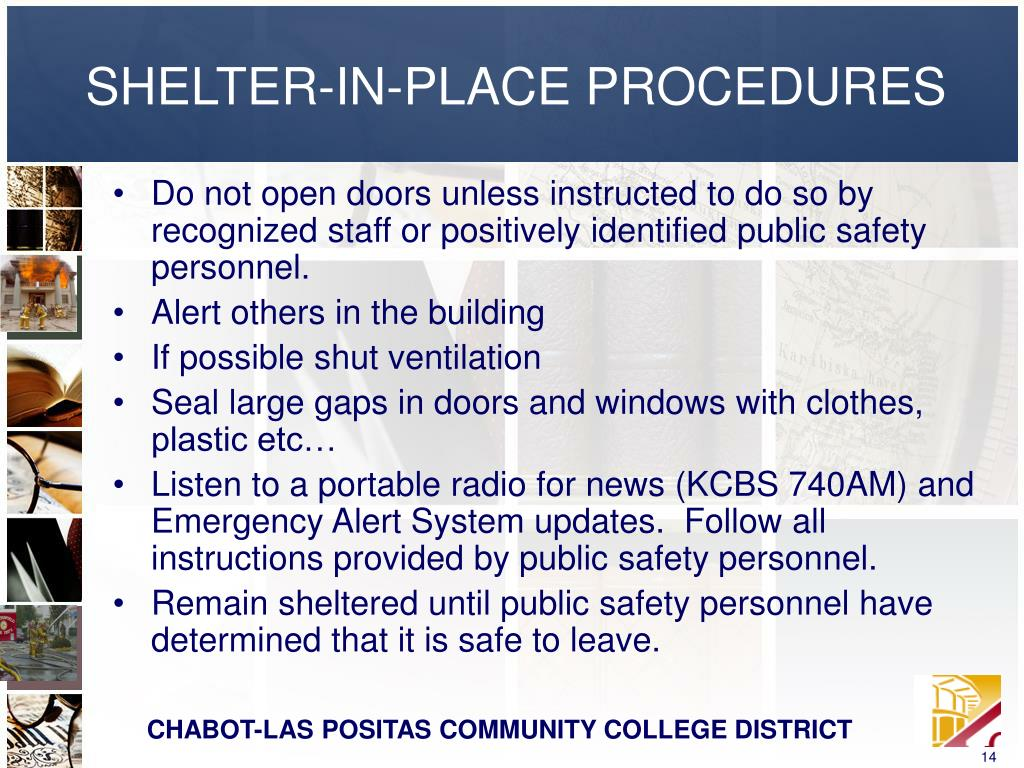 Let’s go practice!
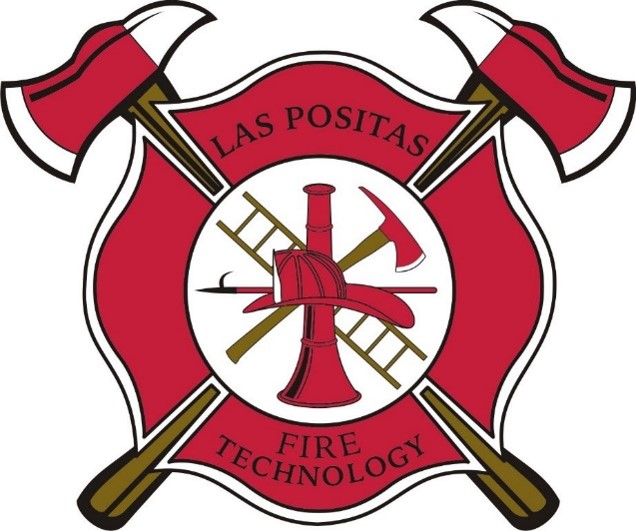